Precalculus Do Now
Sketch a graph of the polynomial function below by hand. Factor to find the roots. Make a table of test points (including the y-intercept). Then graph.

P(x) = 2x3 – x2 - 18x + 9.
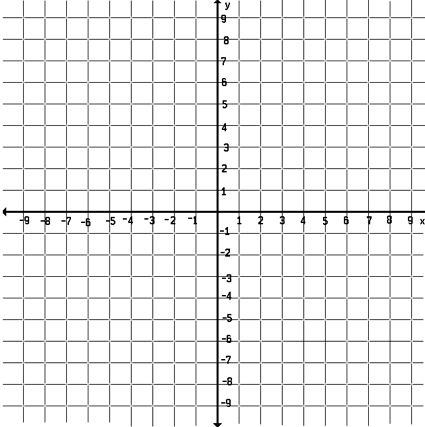 Homework Questions?
Quote of the Day!
“Si nous habitons un eclair, Il est le couer de l’eternel.”

Rene Char
Agenda!
Today: Writing the equation of a polynomial given a graph.
		-Long/Synthetic Division of Polynomials
		-Remainder and Factor Theorem
Wednesday: Real Zeros of polynomials
Thursday: Drop
Friday: Review section 3.1-3.4
Monday: No School – Columbus Day
Tuesday: Quiz on 3.1-3.4
Example 1:Writing the Equation Given a Graph.
Write a polynomial of least degree given the graph.
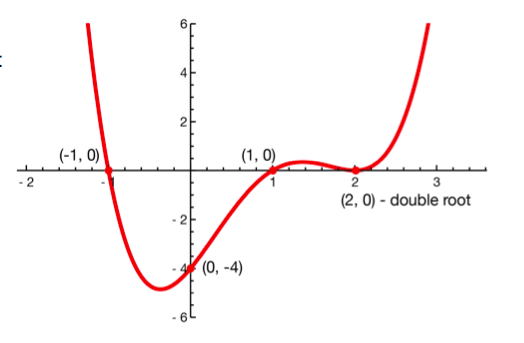 Long Division of Polynomials
Dividing polynomials is similar to dividing numbers using long division.

Try 856/7 by long division to remind yourself how to do long division.
Example 1: Long Division
Divide 6x2 -26x + 12 by x - 4
Example 2: Long Division
Divide 8x4 + 6x2 – 3x + 1 by 2x2 – x + 2
Example 3: Synthetic Division
Quick Method for dividing polynomials. It can only be used when the divisor is in the form x – c.

Use synthetic division to divide 2x3 – 7x2 + 5 by x - 3
YOU TRY!
Use long division and synthetic division to make sure you are comfortable with both!
P(x) = 3x2 + 5x – 4 divided by D(x) = x + 3
Another Use of Synthetic Division
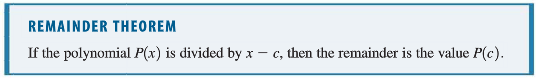 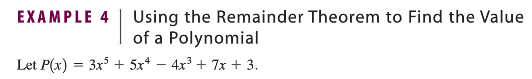 Find P(-2) using the remainder theorem.
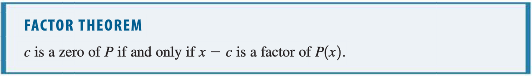 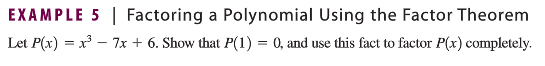 Brain Break/Snack Break
Whiteboards!
Homework #16
Section 3.3: Page 251-252 - #4, 6, 8, 20, 32, 41, 57, 65